Проект
«Город  спортивный»


Барсукова Ольга Александровна
Воспитатель МДОУ
«Детский сад комбинированного вида №25 «Светлячок»
УЧАСТНИКИ ПРОЕКТА:
Дети
Родители
Воспитатель
Старший воспитатель
Воспитатель по физкультуре
АКТУАЛЬНОСТЬ:
Дети не знают о спортивных достижениях нашего города

Дети не знают, какие спортивные секции существуют в нашем городе

Очень мало детей занимается в спортивных секциях
ЦЕЛЬ ПРОЕКТА:
Воспитывать патриотические чувства, гордость за свой город

Познакомить с историей развития спорта в городе
ЗАДАЧИ:
Познакомить со спортивными секциями, существующими в нашем городе
Рассказать о развитии отдельных видов спорта  в нашем городе
Развивая интерес к спорту, вовлекать ребят в спортивные секции
Познакомить с историей стадиона «Молния»
Рассказать об известных спортсменах нашего города
Проинформировать родителей, о том, какие условия необходимо создать для организации  спортивной деятельности дома
ЭТАПЫ РАБОТЫ НАД ПРОЕКТОМ:
1. Диагностический(сентябрь)

2. Практический(октябрь)

3.Контрольно-обобщающий(ноябрь)
ОЖИДАЕМЫЙ РЕЗУЛЬТАТ:
У детей появится интерес к событиям, происходящим в спортивной жизни города

У детей будут сформированы системные знания об истории развития спорта в нашем городе, о знаменитых спортсменах, прославивших наш город
ФОРМЫ РАБОТЫС ДЕТЬМИ
Дидактические игры
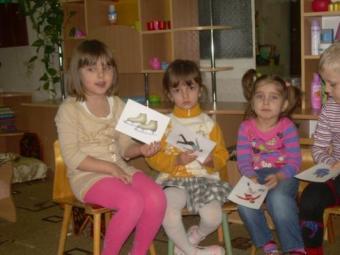 Молодое поколение спортсменов
Олег Лазарев-сербряный призер первенства Ставропольского края по футболу 2009 год;1 место и кубок Ставропольского края по футболу  2010 год
Оксана Ивенская-чемпионка России по легкой атлетике
Олимпийские резервы Зеленокумска
Чемеркин Андрей Иванович-Тяжелоатлет. Заслуженный мастер спорта (1995), чемпион Олимпийских игр в Атланте (1996), бронзовый призер Игр в Сиднее (2000). Пятикратный чемпион мира. Установил четыре мировых рекорда.
Ильина Надежда Леонидовна-Чемпионка и рекордсменка Европы в беге на 400 метров, бронзовая медалистка Олимпийских игр 1976 в Монреале в эстафете 4х400м.
Сюжетно-ролевая игра«Соревнования»
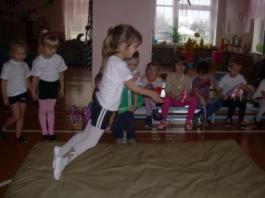 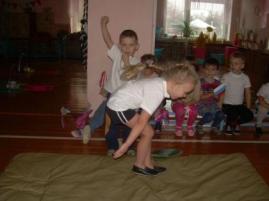 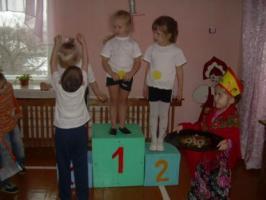 Экскурсия на стадион «Молния»
Ознакомление со спортивной жизнью Зеленокумска
Знакомство со спортивными играми
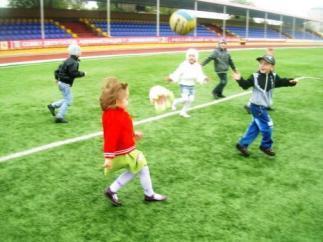 Вовлечение детей в спорт
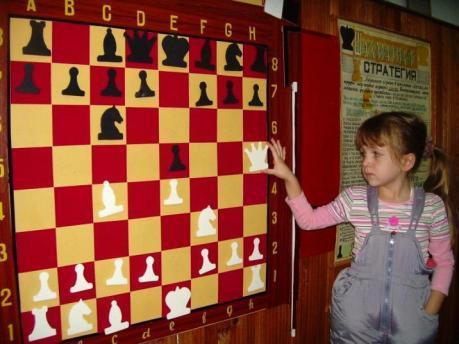 Активный отдых в семье
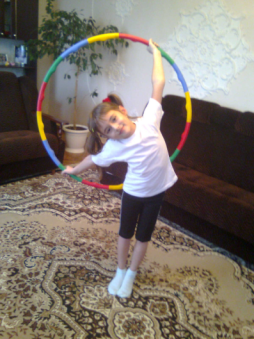 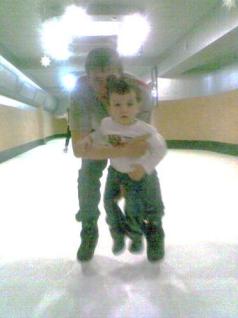 Выставка рисунков«Город спортивный»
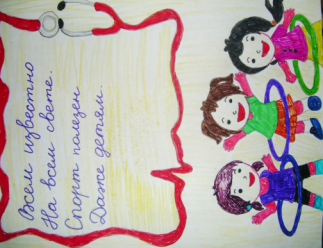 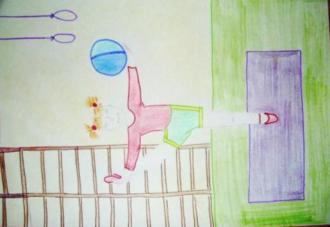 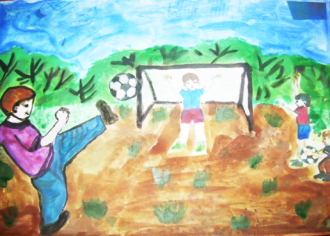 Сравнительный анализ уровня знаний детей